আজকের অন লাইন ক্লাসে সবাইকে শুভেচ্ছা
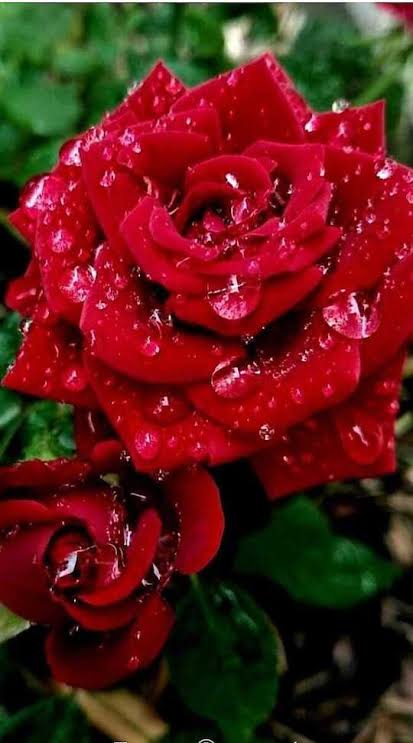 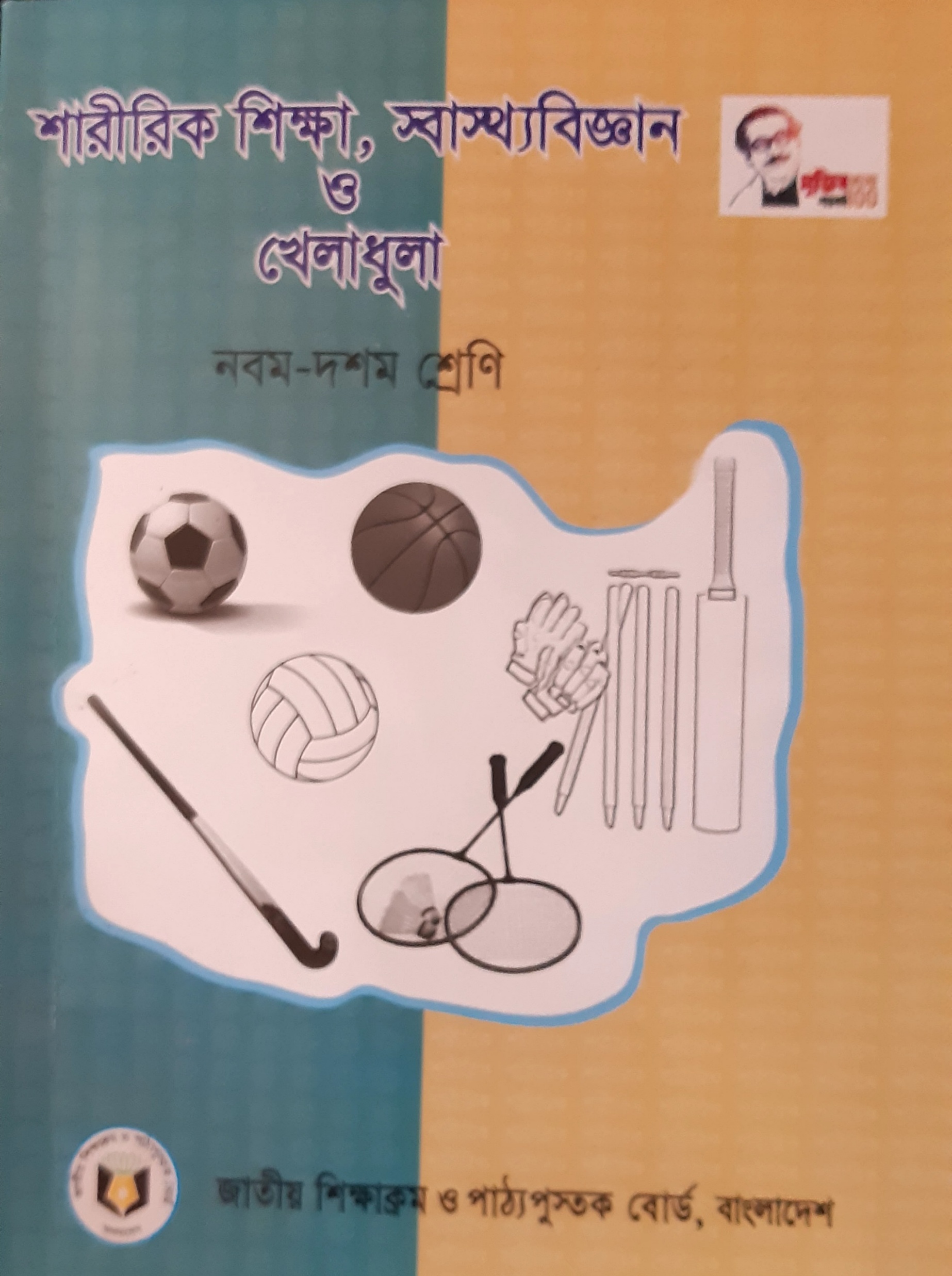 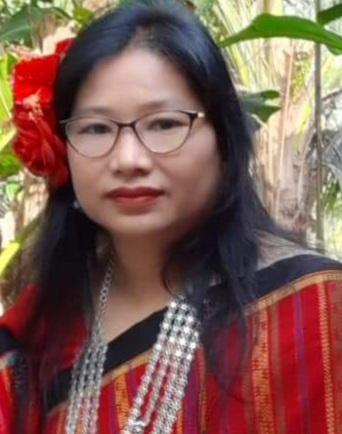 পরিচিতি
তন্দ্রা চাকমা
সহকারী শিক্ষক(শারীরিক)
রাণী দয়াময়ী উচ্চ বিদ্যালয়
রাঙ্গামাটি
শ্রেণিঃ৯ম ও১০ম
বিষয়ঃ শারীরিক শিক্ষা,স্বাস্থ্যবিজ্ঞান ও খেলাধূলা
অধ্যায়ঃ ৭ম
পাঠঃ ১
এসো মনোযোগ দিয়ে একটি ছবি দেখি
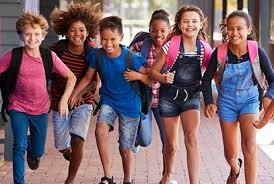 ছবিতে কী দেখতে পাচ্ছো?
বয়সন্ধিকাল
আজকের পাঠ....
       বয়ঃসন্ধিকাল ও প্রজনন স্বাস্থ্য
শিখনফল
এই পাঠ শেষে শিক্ষার্থীরা-------

 বয়ঃসন্ধিকাল ও বয়ঃসন্ধিকালের পরিবর্তন সমূহ ব্যাখ্যা করতে পারবে।
বয়ঃসন্ধি কালে শারীরিক,মানসিক ও আচরণিক পরিবর্তন সম্পর্কে জানতে পারবে।
বয়ঃসন্ধিকালের পরিবর্তন
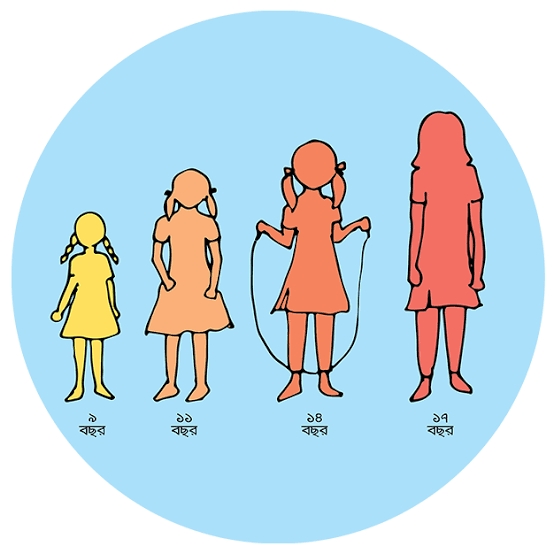 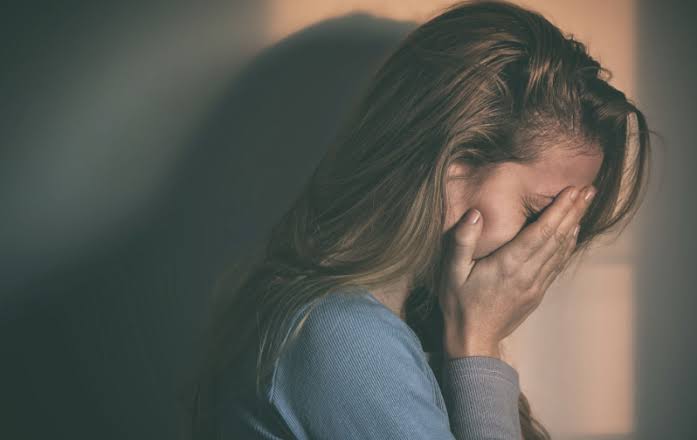 শারীরিক পরিবর্তন
মানসিক পরিবর্তন
আচরণিক পরিবর্তন
বয়ঃসন্ধিকালে কিশোর শারীরিক পরিবর্তন
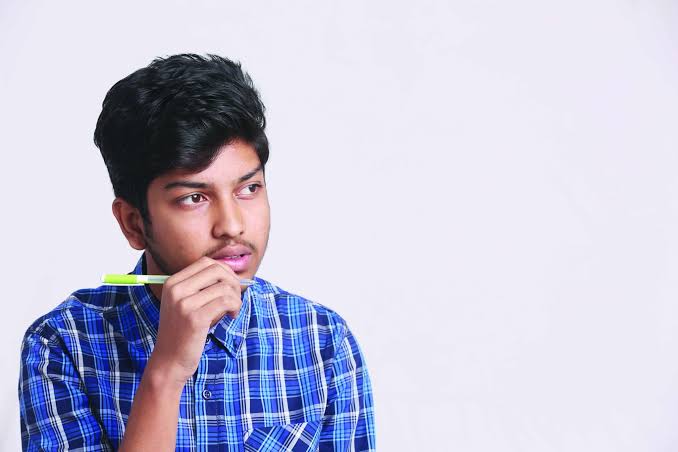 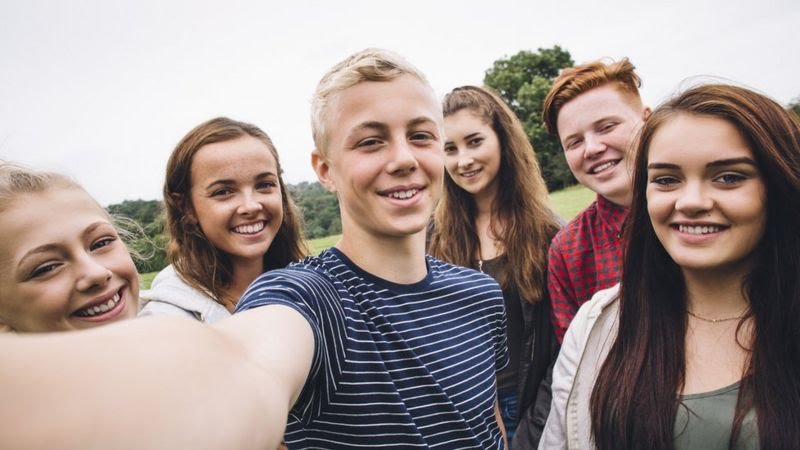 কিশোরদের ক্ষেত্রে যে সব পরিবর্তন লক্ষ করা যায় তা হচ্চে-
ক.উচ্চতা ও ওজন বাড়ে।
খ.শরীরে দৃঢ়তা আসে,বুক ও কাঁধ চওড়া হয়।
গ. এ বয়সে দাঁড়ি গোঁফ উঠে।
ঘ. স্বরভঙ্গ হয় ও গলার স্বর মোটা হয়।
ঙ.বীর্যপাত হয়।
কিশোরীদের পরিবর্তনসমূহ নিম্নরূপ
ছবিতে কী দেখতে পাচ্ছো?
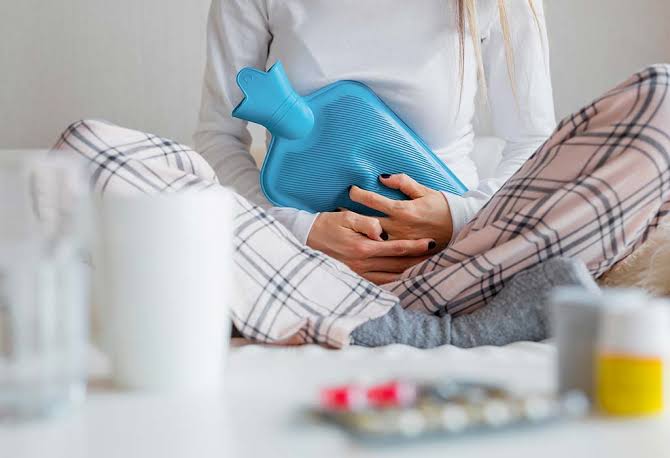 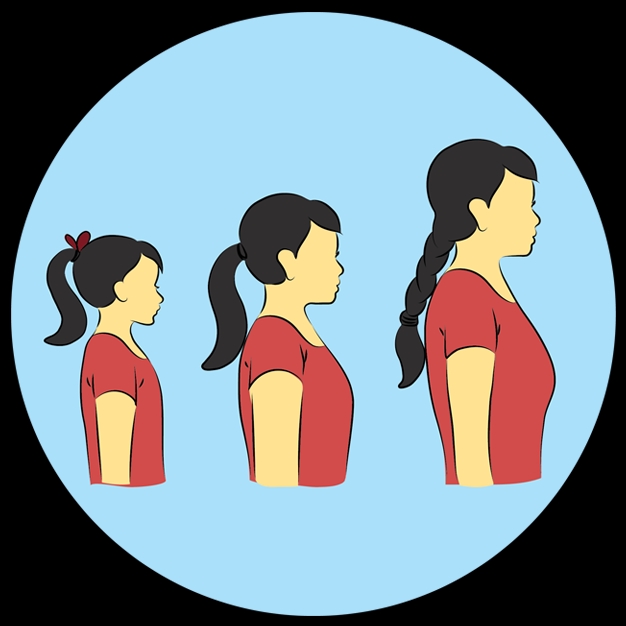 ক.উচ্চতা ও ওজন বাড়ে
খ. শরীর ভারী হয়,শরীরের বিভিন্ন হাড় মোটা ও দৃঢ় হয়।
গ.ঋতুস্রাব শুরু হয়।
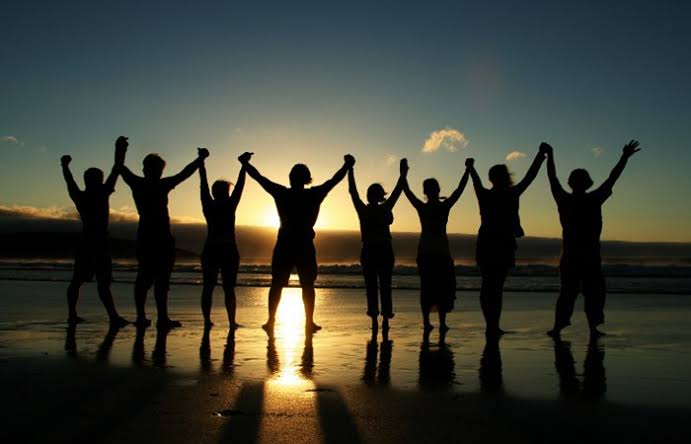 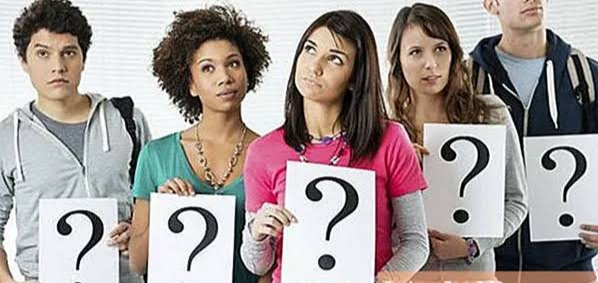 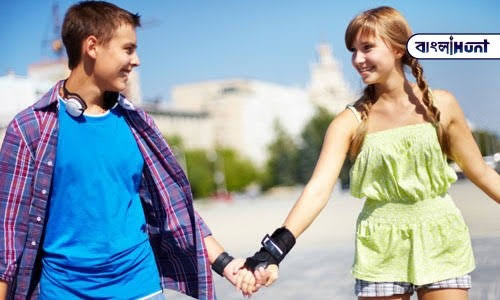 মানসিক পরিবর্তন
ছবিতে কোন গ্রহ দেখতে পাচ্ছো?
ক.অজানা বিষয়ে জানার কৌতুহল বাড়ে।
খ.শারীরিক পরিবর্তনের ফলে চলাফেরায় দ্বিধা – দ্বন্দ্ব ও লজ্জা কাজ করে।
গ.স্বাধীনভাবে চলতে ইচ্চা করে।
ঘ.নিকটজনের মনোযোগ,যত্ন ও ভালোবাসা পাওয়ার ইচ্ছা তীব্র হয়।
ঙ.আবেগ দ্বারা পরিচালিত হওয়ার প্রবণতা বাড়ে।
চ.ছেলে ও মেয়েদের পরস্পরের প্রতি আকর্ষণ বাড়ে।
ছ.মানসিক পরিপক্কতার পর্যায় শুরু হয়।
আচরণিক পরিবর্তন:
ছবিতে কোন
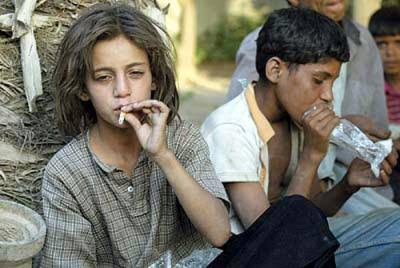 ক.প্রাপ্ত বয়স্কদের মতো আচরণ করে।
খ. বিভিন্ন কাজের মাধ্যমে নিজেকে একজন আলাদা ব্যক্তি হিসেবে প্রতিষ্ঠার চেষ্ট্রা করে।
গ.প্রত্যেক বিষয়ে নিজের মতামত প্রতিষ্ঠা করার চেষ্টা করে।
ঘ. দুঃসাহসিক ও ঝুকিপূর্ণ কাজের প্রতি আগ্রহ বাড়ে।
মূল্যায়ন
১।কিশোর ও কিশোরী কারা?
২।মেয়েদের বয়সন্ধি কাল শুরু হয় কখন?
৩।ছেলেদের বয়সন্ধি কাল শুরু হয় কখন?
৪।বয়সন্ধিকালে কত প্রকার পরিবর্তন দেখা যায়?
৫।বয়ঃসন্ধি কালে পরিবর্তনগুলো কী কী?
মূল্যায়ন
কখন চলাফেরায় দ্বিধাদন্দ্ব ও লজ্জা কাজ করে?
বয়সন্ধিকালে
কখন মেয়েদের বয়সন্ধিকাল শুরু হয়?
৮-১৩ বছর
৩
বয়ঃসন্দ্বি  প্রধানত কত ধরণের পরিবর্তন হয়?
কৈশোরকালে
কোন বয়সে মেয়েদের ঋতুস্রাব শুরু হয়?
১১-১৯ বছর কিশোর কিশোরীদের কী বলা হয়
কিশোর- কিশোরী
ধন্যবাদ সবাইকে
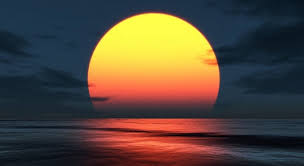